Positional Games andRandomness
Michael Krivelevich
Tel Aviv University
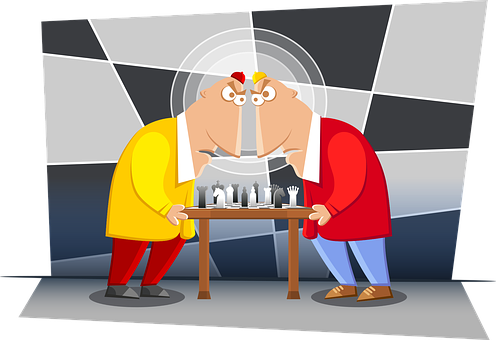 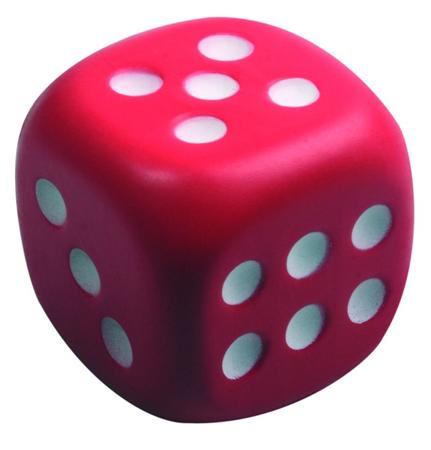 Main goal
To discuss:

positional games, Maker-Breaker games
(multiple and fruitful) connections between positional games and randomness
manifestations and uses of randomness in positional games


Disclaimer:
	- not a systematic introduction to positional games;
	- choice of topics/results to present is rather subjective
1
Positional games – setting
2
So what’s the connection?
How exactly is randomness related to it? 
	Quite unclear…

… This will be a fairly short talk…
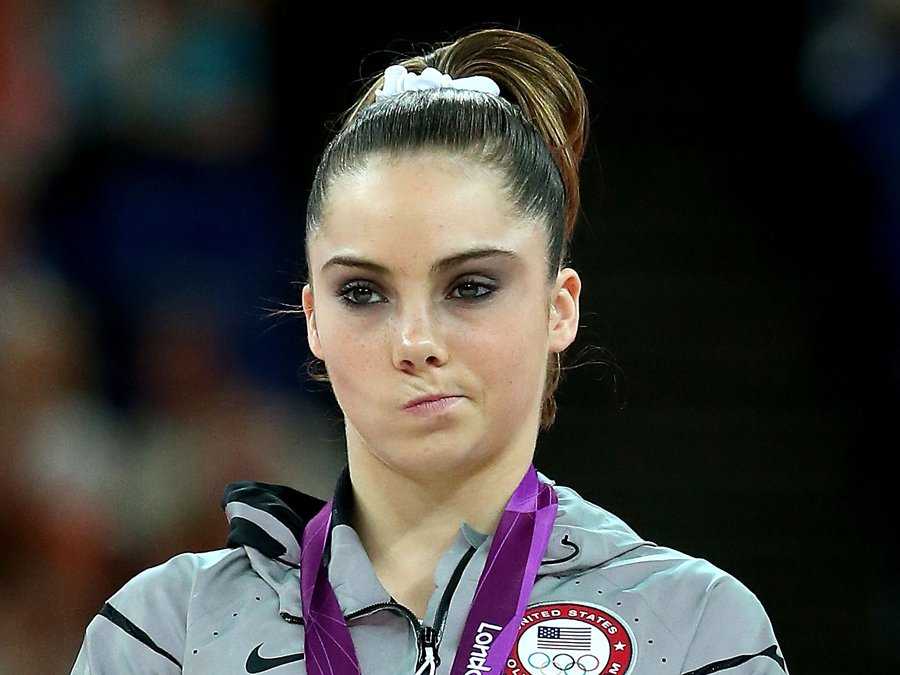 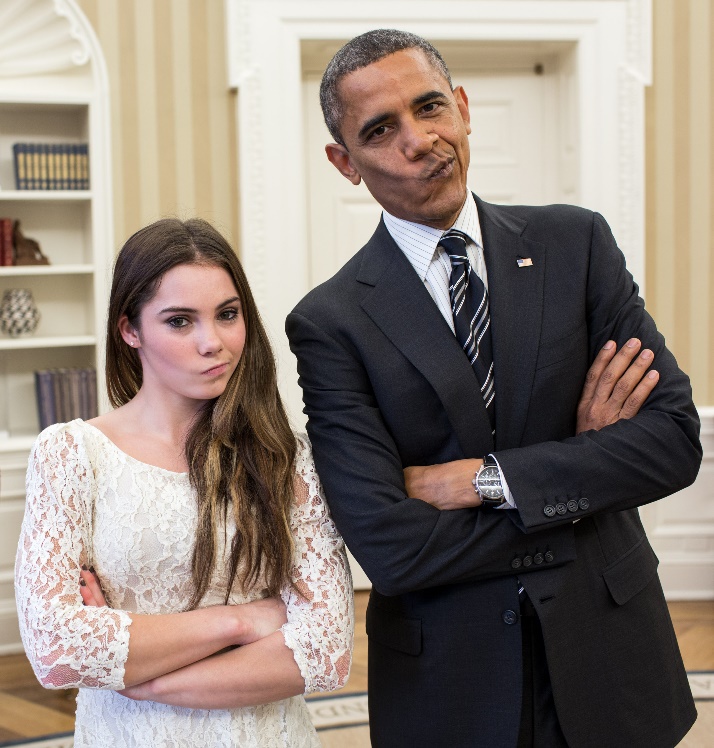 3
Omnipresent randomness in positional games
One of the most surprising/important discoveries of the field

probabilistic (looking) winning criteria;
guessing the threshold bias for biased games;
winning games using random play;
playing on random boards;
introducing randomness into game rules;
…
4
Basic setting
5
Basic setting (cont.)
6
Unbiased Maker-Breaker games
unbiased
7
Maker-Breaker games – examples
8
Erdős-Selfridge criterion
9
Erdős-Selfridge criterion – proof sketch
10
This looks familiar…
Proof = derandomization argument

(a.k.a. method of conditional expectations)


Have witnessed: probabilistic (looking) criterion for win
	 of a player
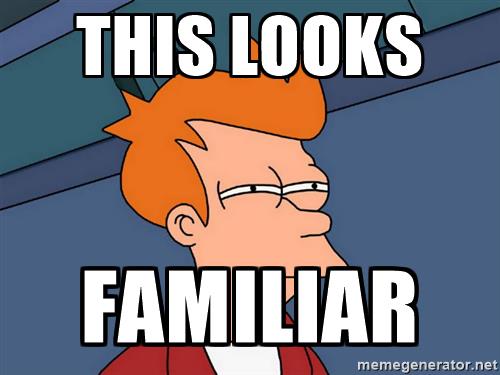 11
Erdős-Selfridge Criterion – application
12
Maker-Breaker unbiased games are frequently boring…
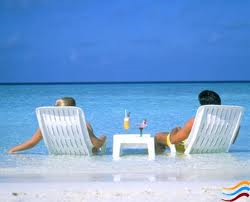 13
Biased Maker-Breaker games
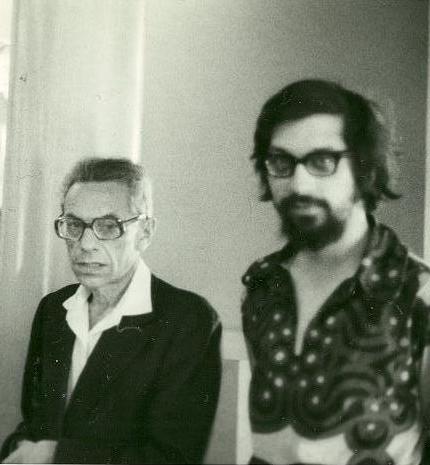 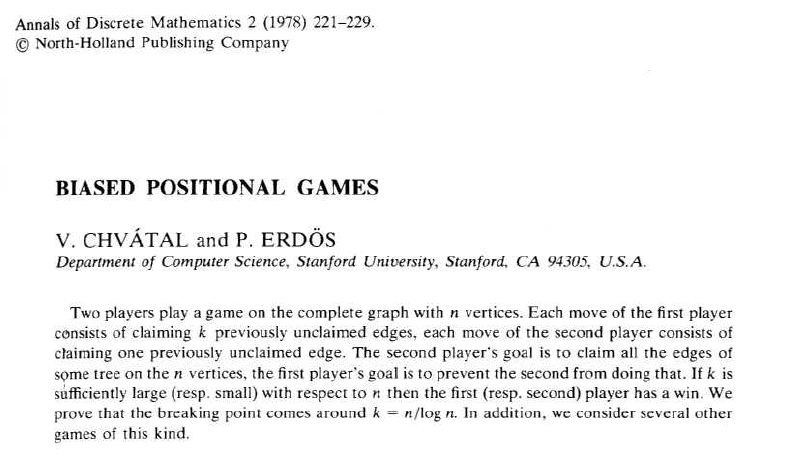 14
Bias monotonicity, threshold bias
Critical point: game changes hands
M
M
M
M
M
B
B
B
winner
1
2
3
15
So what is the threshold bias for…?
16
Clever=Dumb?
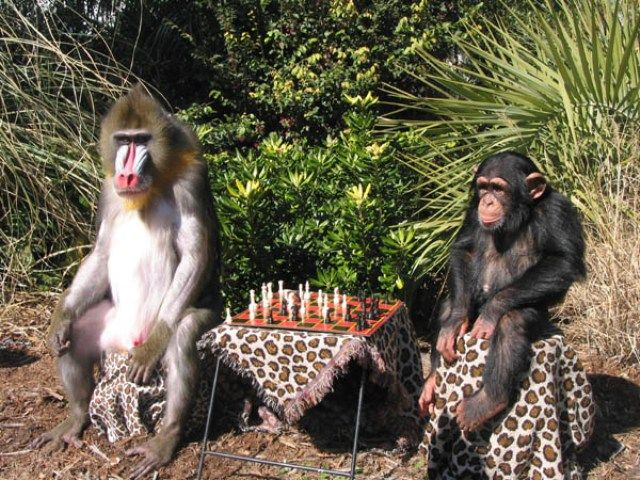 17
Probabilistic intuition/Erdős paradigm
18
Biased Hamiltonicity game
19
Biased Hamiltonicity game – resolution
20
Biased Hamiltonicity game – Maker’s side
21
Biased Hamiltonicity game – Maker’s side (cont.)
22
Large component game
23
24
And now – this is what happens in games
25
Games on random boards
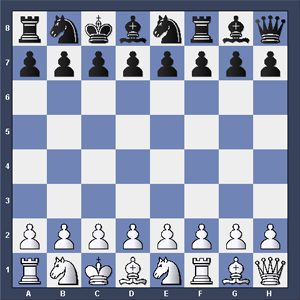 26
27
28
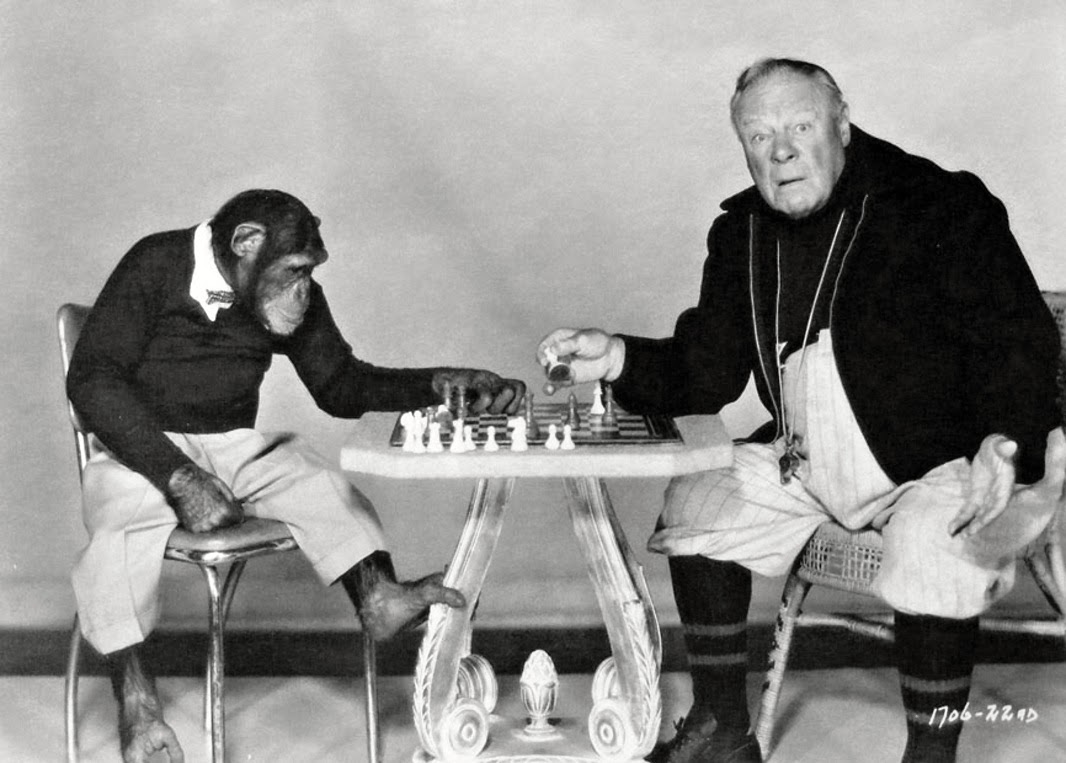 Half-random games
29
Hamiltonicity game with random Breaker
30
Hamiltonicity game with random Maker
31
THE END